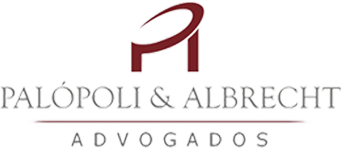 RELAÇÕES DE TRABALHOMEI x CLT: Riscos e Benefícios
Por Mayra Palópoli
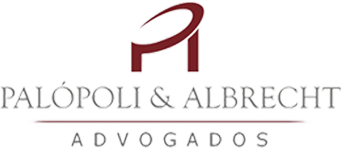 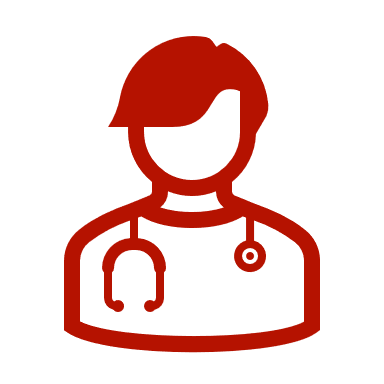 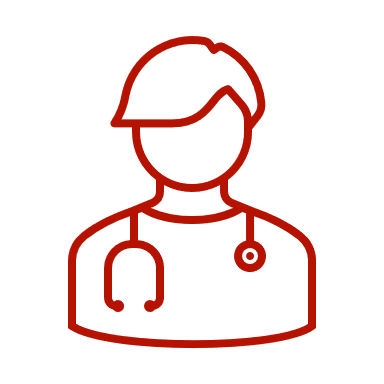 Prestador de Serviços (MEI/Autônomo/PJ)
Empregado (CLT)
2
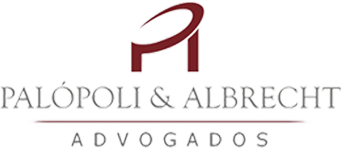 Tema N° 725
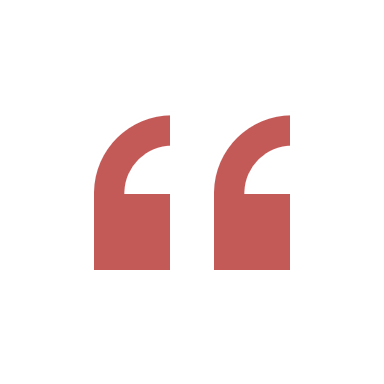 É lícita a terceirização ou qualquer outra forma de divisão do trabalho entre pessoas jurídicas distintas, independentemente do objeto social das empresas envolvidas, mantida a responsabilidade subsidiária da empresa contratante. 


Data de julgamento: 30/08/2018
10/11/2023
3
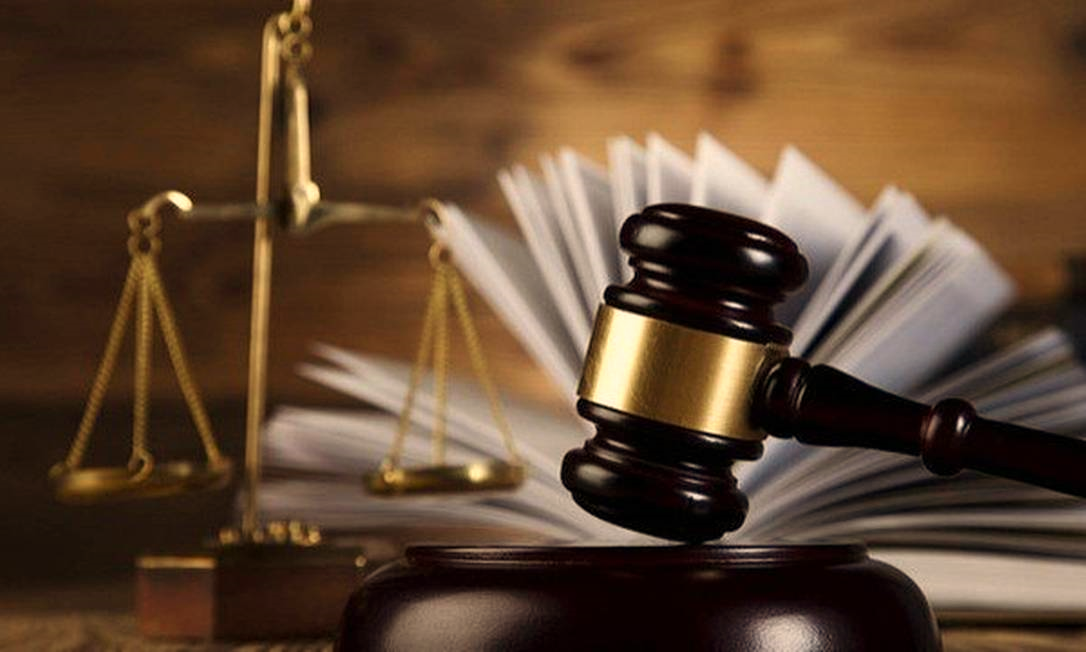 ENTENDIMENTO JURISPRUDENCIAL E POSICIONAMENTOS DOS TRIBUNAIS
4
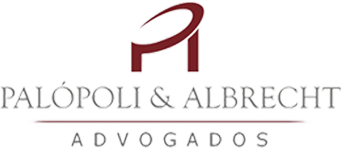 TERCEIRIZAÇÃO. LICITUDE DECLARADA PELO STF. Conforme decisão proferida pelo STF no RE N.º 958.252 e na ADPF N.º 324, com repercussão geral reconhecida, "É lícita a terceirização ou qualquer outra forma de divisão do trabalho entre pessoas jurídicas distintas, independentemente do objeto social das empresas envolvidas, mantida a responsabilidade subsidiária da empresa contratante". Diante da tese adotada pelo STF, não comporta mais discussão a licitude da terceirização de atividades-fim da empresa tomadora dos serviços. Nesse cenário, considerando-se, por disciplina judiciária, lícita a terceirização, nos termos decididos pela Corte Suprema, e à míngua da existência dos requisitos da relação empregatícia, impõe-se rejeitar a pretensão do trabalhador de declaração de vinculação empregatícia com a tomadora de serviços, não se vislumbrando, no caso em apreço, fraude ou exercício abusivo da terceirização.(TRT-3 - ROT: 00119364220175030026 MG 0011936-42.2017.5.03.0026, Relator: Juliana Vignoli Cordeiro, Data de Julgamento: 04/07/2022, Decima Primeira Turma, Data de Publicação: 05/07/2022.)
5
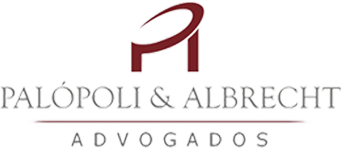 VÍNCULO DE EMPREGO. PEJOTIZAÇÃO. TRABALHADOR HIPERSUFIENTE. TERCEIRIZAÇÃO LÍCITA. Conforme o entendimento jurisprudencial atual extraído de precedentes do Supremo Tribunal Federal, é lícita a terceirização de serviços na modalidade pejotização, quando o profissional for hipersuficiente, como ocorre no caso em tela, logo, não se divisam motivos para reforma da sentença de improcedência da pretensão obreira de reconhecimento de vínculo de emprego.(TRT-14 - Recurso Ordinário Trabalhista: 0001150-93.2022.5.14.0401, Relator: ILSON ALVES PEQUENO JUNIOR, SEGUNDA TURMA - GAB DES ILSON ALVES PEQUENO JUNIOR)
6
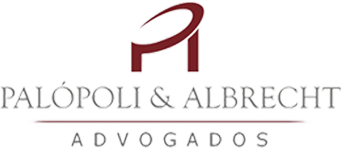 A Primeira Turma do Supremo Tribunal Federal (STF) julgou procedente a Reclamação Constitucional (RCL)47843 contra decisão da Justiça do Trabalho que havia considerado ilícita a contratação de médicos como pessoas jurídicas.
7
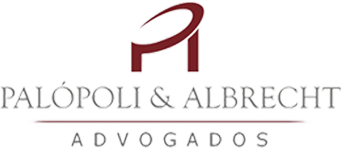 Min. Luís BarrosoMinistro Luíz Barroso“Tenho dúvida de se, aqui, o Ministério Público do Trabalho está atuando verdadeiramente em favor dos trabalhadores ou com preocupações de natureza tributária ou fiscal, talvez - teria dúvida até da extensão de sua legitimação ativa. O que ocorre no Brasil, Presidente e eminentes Colegas, e que temos um sistema tributário regressivo, injusto e, de certa forma, incompreensível, que faz com que os sócios de empresa recebam mediante distribuição de lucros e de distribuição de dividendos - isentos, como estabelece a legislação -, enquanto os trabalhadores pagam, se forem bem pagos, 27,5% de imposto de renda.
8
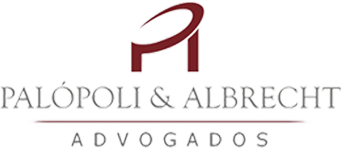 Repito que, se estivéssemos diante de trabalhadores hipossuficientes, em que a contratação como pessoa jurídica fosse uma forma, por exemplo, de frustrar o recebimento do fundo de garantia por tempo de serviço ou alguma outra verba, aí acho que uma tutela protetiva do Estado poderia justificar-se. Gostaria de lembrar que não são só médicos, hoje em dia - que não são hipossuficientes -, que fazem uma escolha esclarecida por esse modelo de contratação. Professores, artistas, locutores são frequentemente contratados assim, e não são hipossuficientes. São opções permitidas pela legislação.”
9
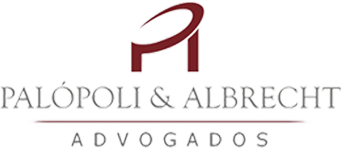 CARACTERÍSTICAS IDENTIFICADAS NAS AÇÕES COM VÍNCULO NÃO RECONHECIDO
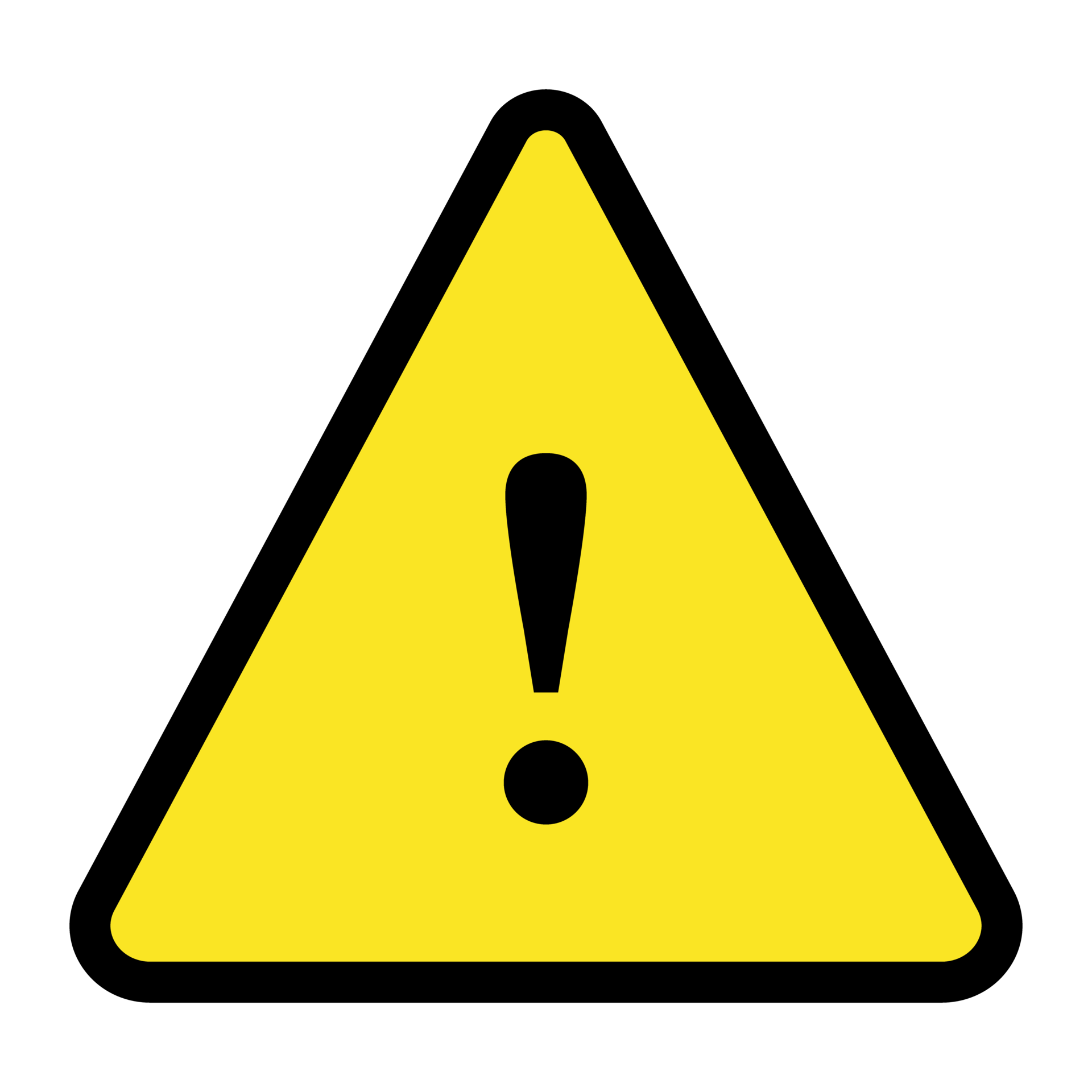 10
10
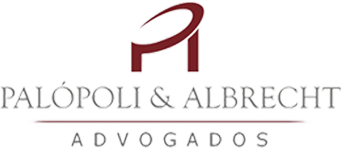 Ementa. Relação de Trabalho. Plantões médicos. Ainda que a prestação de serviços tenha ocorrido de forma habitual e onerosa não atendeu a todos requisitos dos artigos 2º e 3º da CLT. Possibilidade de se fazer substituir. Inexistência de retaliações pela ausência. Não comprovada subordinação hierárquica ao reclamado. Valores percebidos sem conotação de salário, diante da inexistência de vínculo de emprego.(TRT-2 - ROT: 10008717320215020720, Relator: PATRICIA THEREZINHA
11
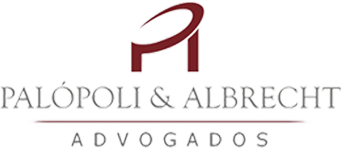 VÍNCULO EMPREGATÍCIO. NÃO CONFIGURAÇÃO. MANUTENÇÃO DA SENTENÇA. ENFERMEIRA. O autônomo não é um trabalhador que não tem responsabilidade, que não recebe ordens, que não tem obrigações, que não recebe punição. A diferença está nos riscos por ele assumidos no desempenho de sua atividade. Um eletricista pode ser empregado ou autônomo. Se empregado, ele recebe pelo tempo gasto na realização do trabalho ou pela quantidade de serviço realizado, se receber por produção. Se autônomo, ele assume os riscos pelo preço ajustado. Se demorar o dobro do tempo previsto, a responsabilidade é dele e nada mais lhe é devido, mas terá que entregar a obra nas condições ajustadas, cumprindo tudo que foi estabelecido. (TRT-20 00007573320225200004, Relator: THENISSON SANTANA DÓRIA, Data de Publicação: 07/07/2023)
12
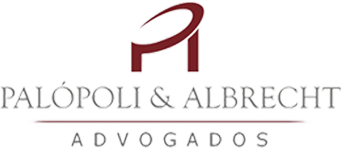 NULIDADE POR NEGATIVA DE PRESTAÇÃO JURISDICIONAL NÃO CONFIGURADA. VÍNCULO DE EMPREGO. INSTRUMENTADORA CIRÚRGICA. PROFISSIONAL LIBERAL. Nesse sentido, saliente-se que já na inicial a reclamante esclareceu que em parte das cirurgias das quais participava, recebia pagamento diretamente do 2º. reclamado, hospital onde o procedimento era realizado. Portanto, não se tratava de salário pago pelo reclamado, em indício claro de que não havia subordinação jurídica entre as partes e sim parceria na realização das cirurgias.(TST - AIRR: 1087007820085020044, Relator: Kátia Magalhães Arruda, Data de Publicação: DEJT 28/10/2014)
13
HIPERSUFICIÊNCIA
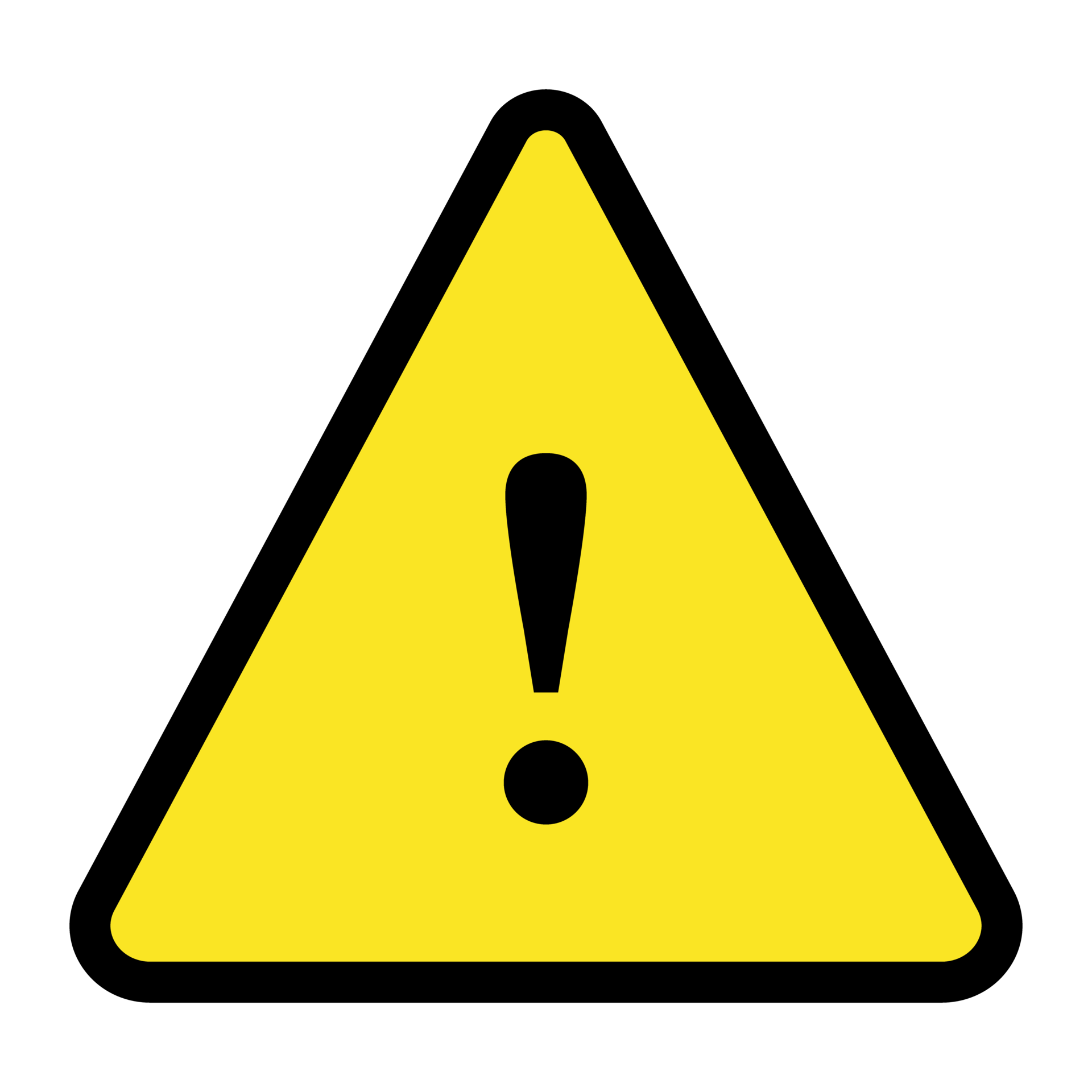 Atualmente: R$ 7.087,22 x 2 = 14.174,44
14
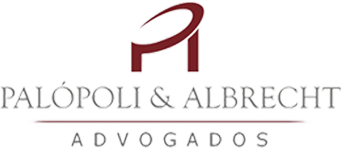 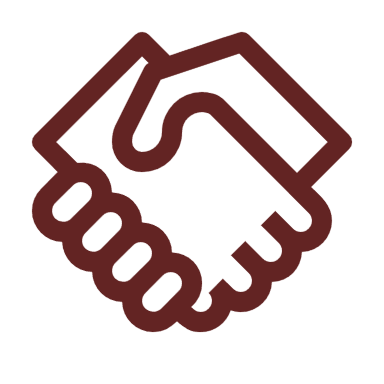 ARBITRAGEM
Art. 507-A.  Nos contratos individuais de trabalho cuja remuneração seja superior a duas vezes o limite máximo estabelecido para os benefícios do Regime Geral de Previdência Social, poderá ser pactuada cláusula compromissória de arbitragem, desde que por iniciativa do empregado ou mediante a sua concordância expressa, nos termos previstos na  Lei no 9.307, de 23 de setembro de 1996.         

(Incluído pela Lei nº 13.467, de 2017)
15
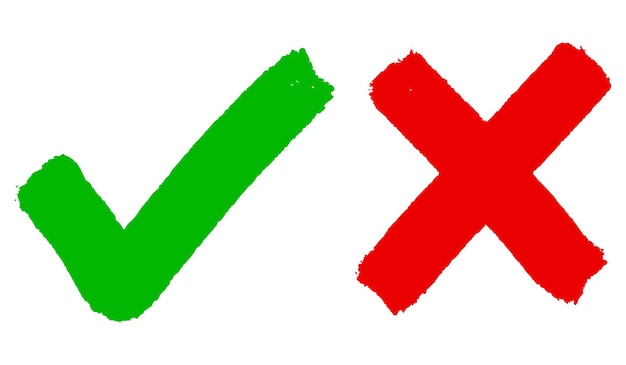 benefícios
Autonomia: Permite maior autonomia e flexibilidade.

Simplicidade e custos: A formalização do MEI é relativamente fácil e barata, com menos burocracia em comparação com a abertura de uma empresa comum (PJ).

Direitos sociais: têm direito a benefícios como aposentadoria por idade, auxílio-doença e salário-maternidade, desde que contribuam mensalmente.
Desvirtuamento da terceirização 
Reconhecimento de vínculo
Autuações pelo Ministério Público do Trabalho
Ação Civil Pública
Condenações elevadas
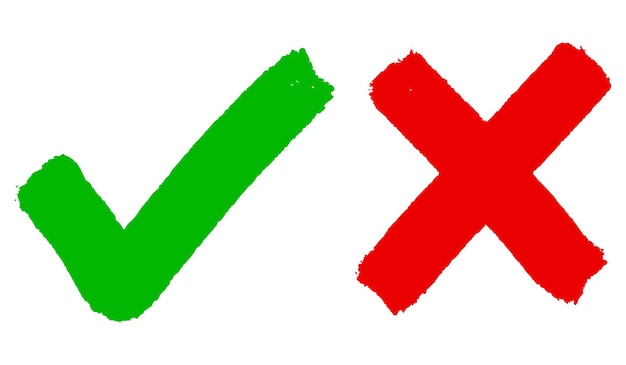 RISCOS
16
Vínculo empregatício sob outro prisma
Enfermeiros, secretárias, motoristas e demais prestadores
17
Os requisitos essenciais estão constantes nos artigos 2º e 3º da CLT, sendo eles:
Não eventualidade

Subordinação

Onerosidade

Pessoalidade

Continuidade
18
CARACTERÍSTICAS DESSES PRESTADORES DE SERVIÇOS
19
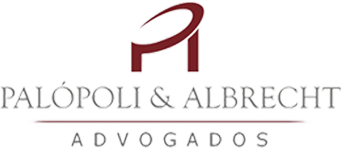 INSTRUMENTADOR CIRÚRGICO. VÍNCULO EMPREGATÍCIO RECONHECIDO. Por fim, importante registrar que o contrato de trabalho é um contrato-realidade, sendo necessária a análise do cotidiano da relação jurídica estabelecida entre as partes, para bem se aferir todos os contornos da relação de emprego. É, ademais, de todo irrelevante a roupagem atribuída ao vínculo existente, tudo em observância ao princípio da primazia da realizada sobre a forma. Enfim, comprovada a prestação de serviços em favor da reclamada, presentes os elementos dos arts. 2º e 3º da CLT, o reconhecimento do vínculo é medida que se impõe.(TRT-2 10005328820205020061 SP, Relator: MARIA JOSE BIGHETTI ORDONO, 1ª Turma - Cadeira 2, Data de Publicação: 13/05/2021)
20
EFEITOS E MAIORES RISCOS EM CASO DE RECONHECIMENTO DE VÍNCULO DO PRESTADOR HIPOSSUFICIENTE
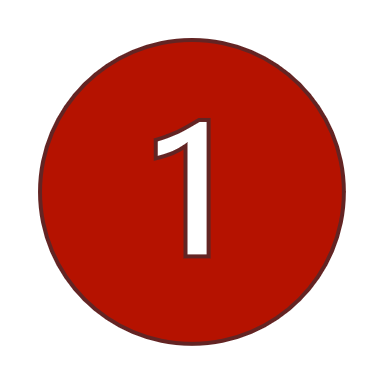 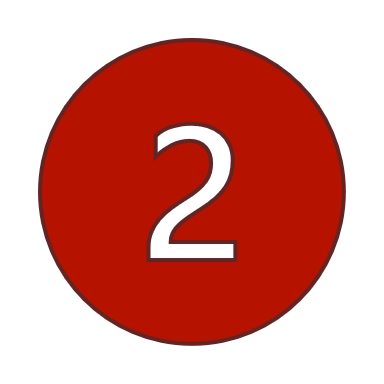 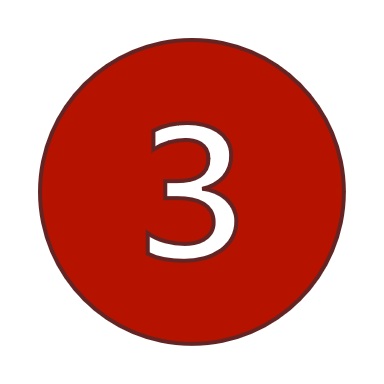 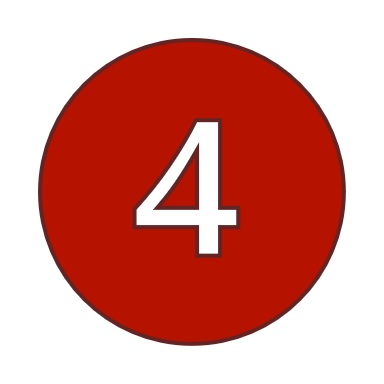 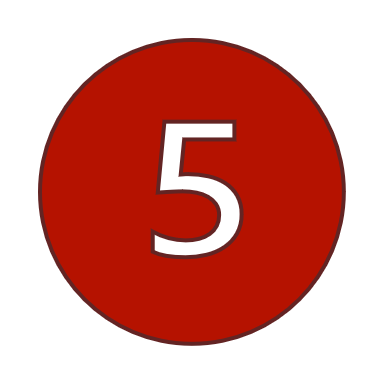 21
Custos envolvidos no caso de reconhecimento de vínculo
22
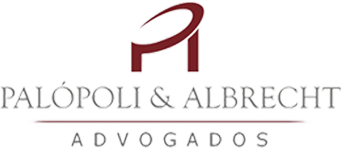 OBRIGADA!
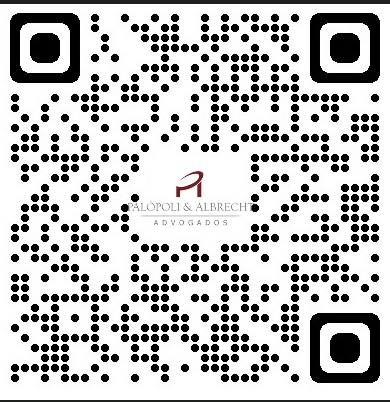 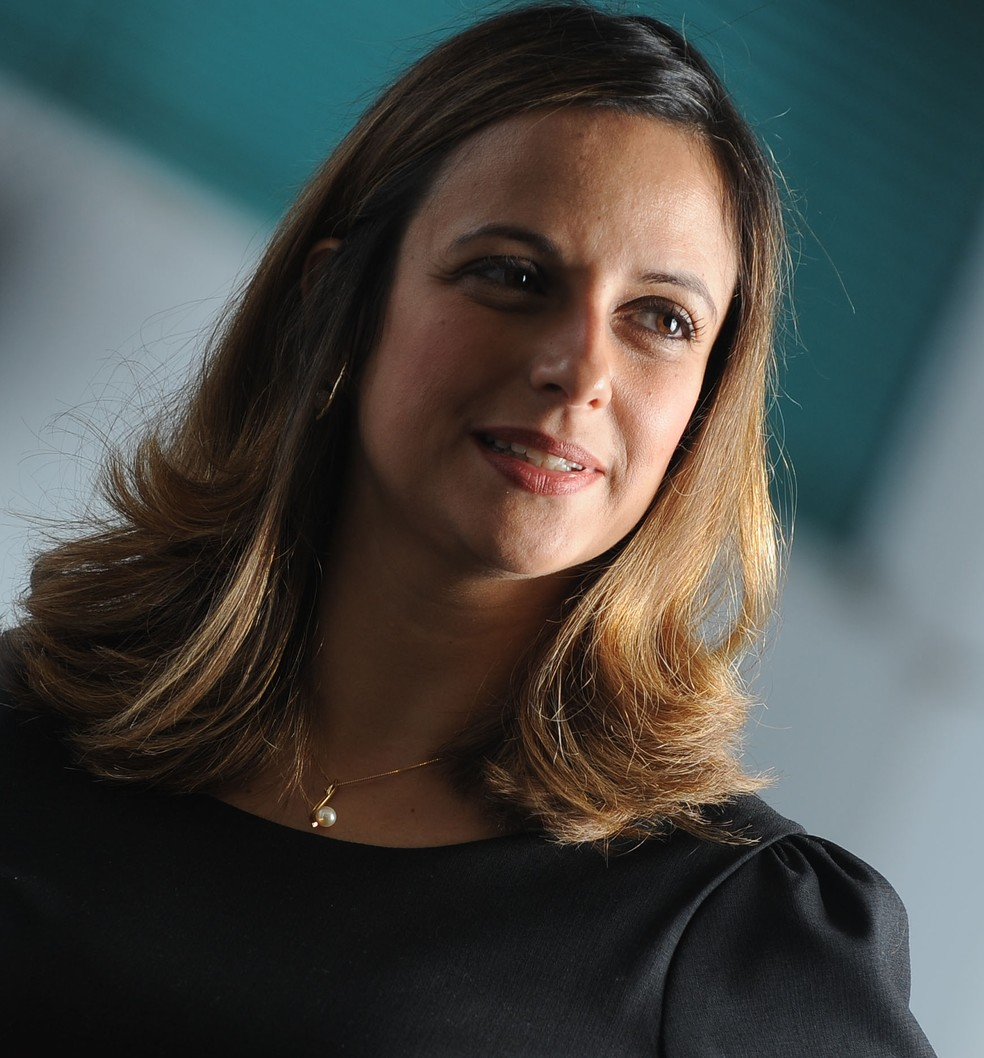 Mayra Palópoli
mayra@palopoli.com
www.palopoli.adv.br